UBND QUẬN LONG BIÊN
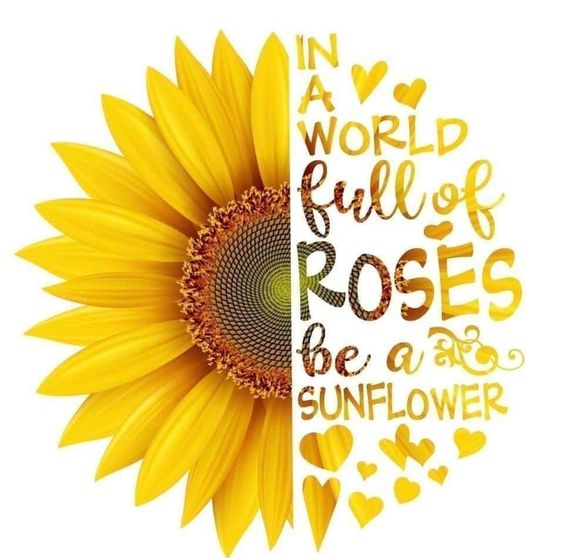 TRƯỜNG MN HOA SỮA
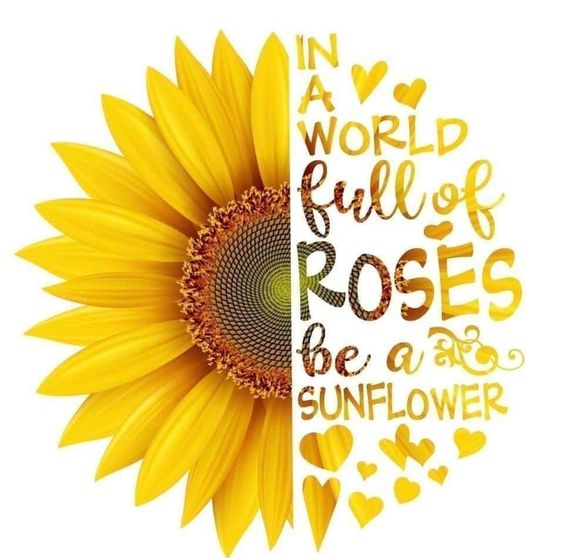 LĨNH VỰC PHÁT TRIỂN NHẬN THỨC
LÀM QUEN VỚI TOÁN
ĐỀ TÀI:
DẠY TRẺ SO SÁNH ĐỘ LỚN 2 ĐỐI TƯỢNG SỬ DỤNG ĐÚNG TỪ TO HƠN, NHỎ HƠN
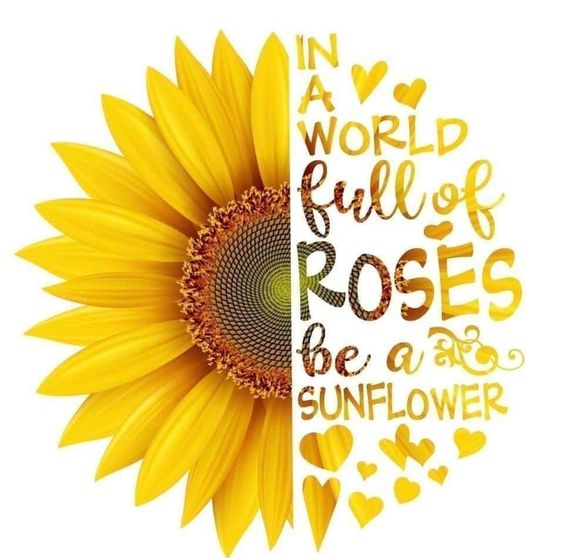 LỨA TUỔI: MẪU GIÁO BÉ
GV: NGUYỄN THỊ NỤ
NH: 2023 - 2024
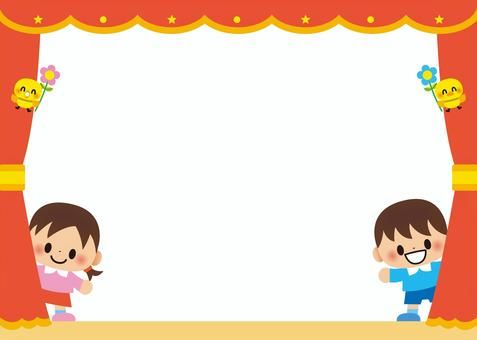 BÀI HÁT:
ĐỐ BẠN
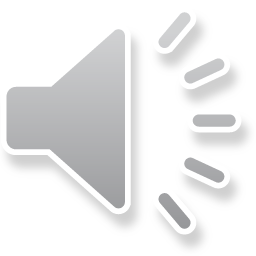 1, Ôn so sánh chiều cao 2 đối tượng bằng thị giác, sử dụng đúng từ cao hơn, thấp hơn
2, Dạy trẻ so sánh độ lớn 2 đối tượng bằng thị giác, sử dụng đúng từ to hơn, nhỏ hơn
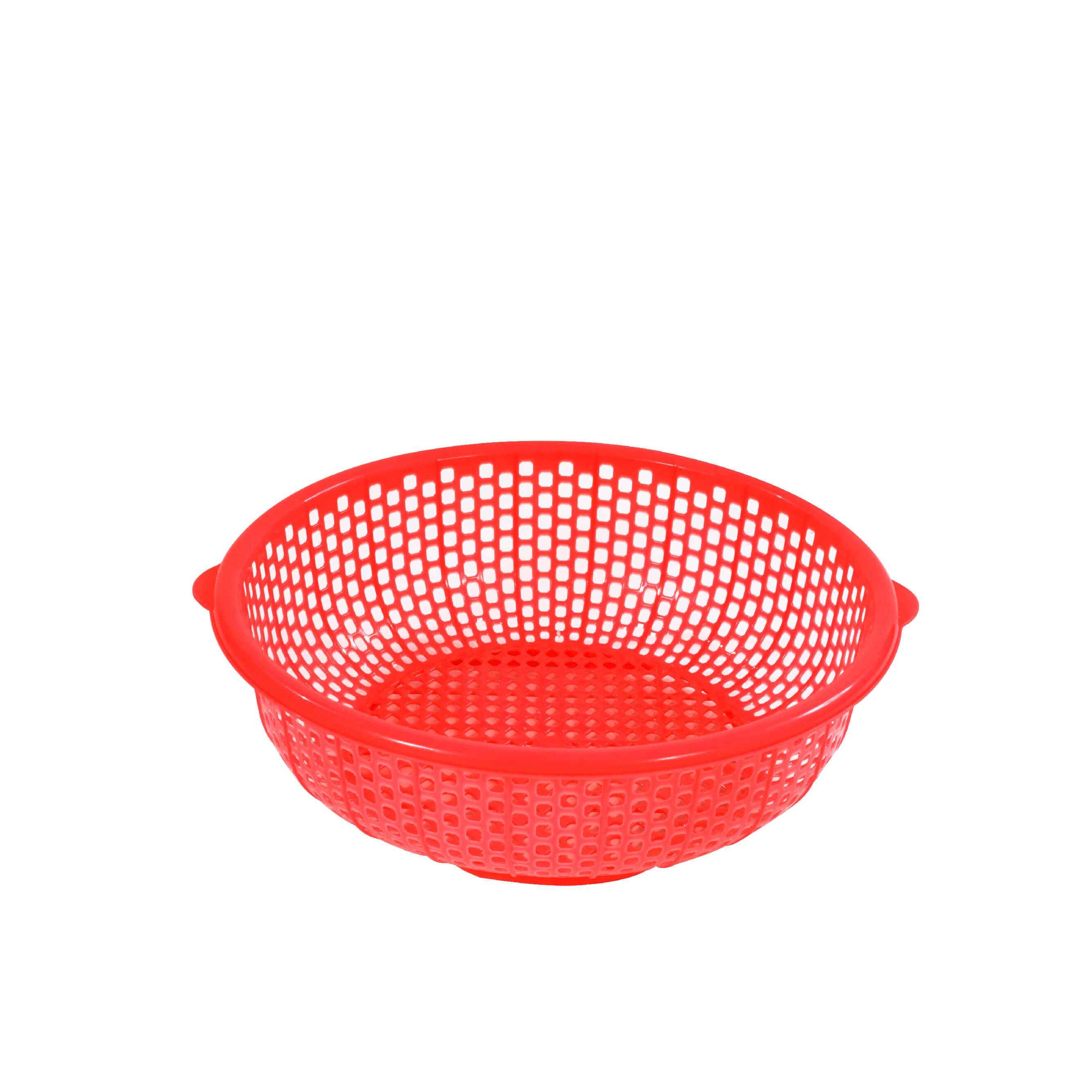 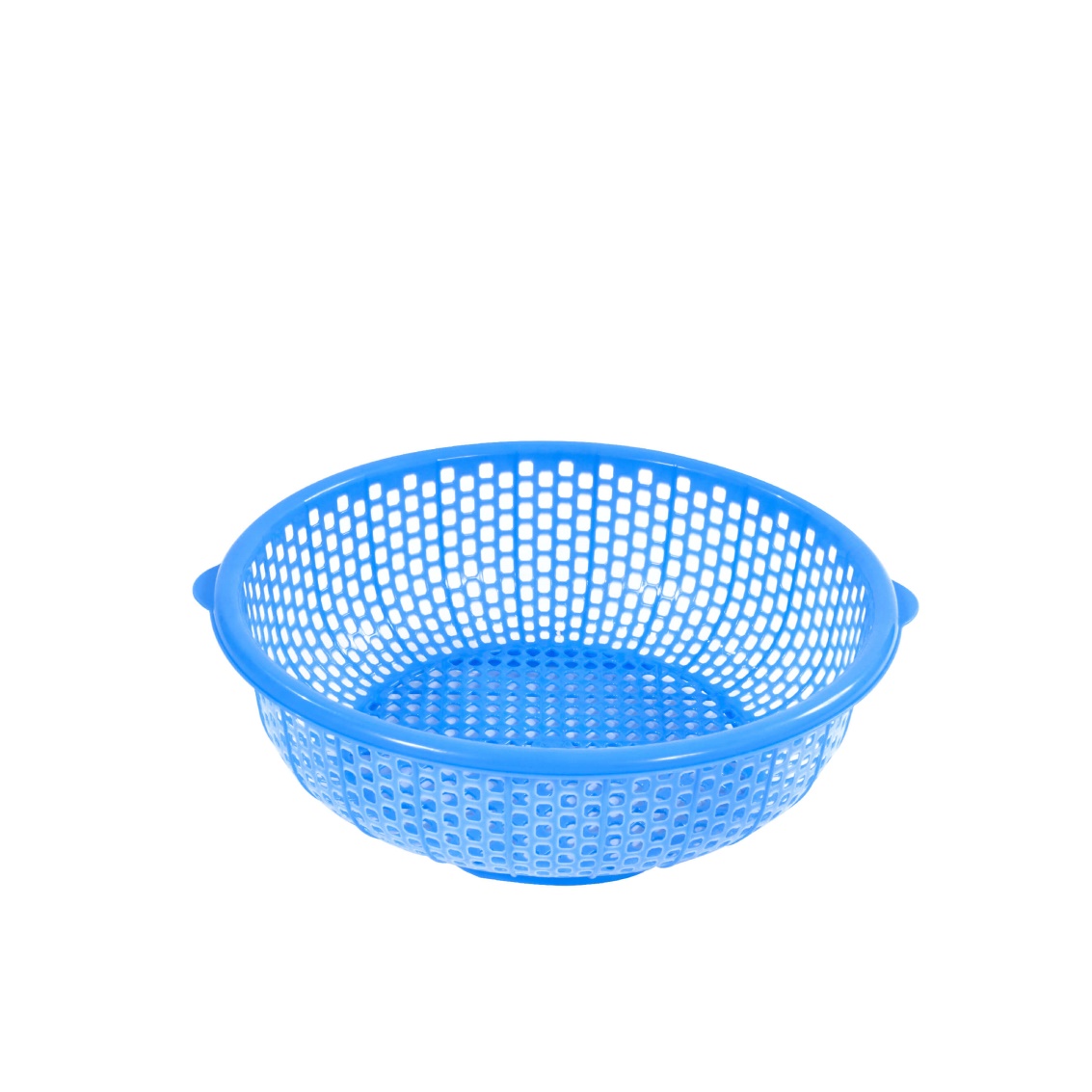 NHỎ HƠN
TO HƠN
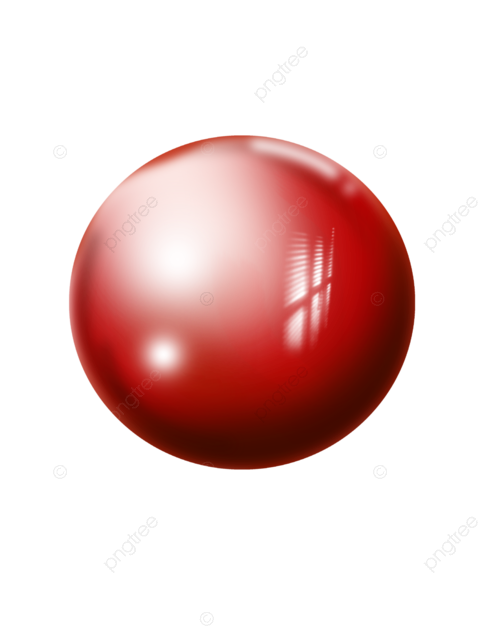 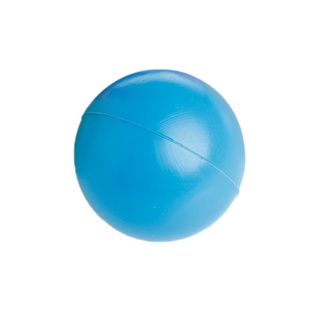 NHỎ HƠN
TO HƠN
Trò chơi 1:
Ai thông minh nhất?
Trò chơi 2:
Cùng nhau thi tài
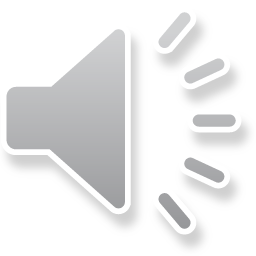 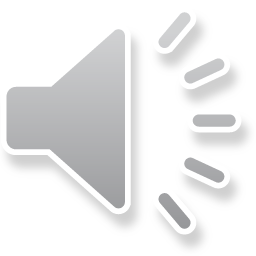 Thank you